SNTSS
Secretaría de Capacitación y Adiestramiento 
del Cen del SNTSS
Centro Nacional de Capacitación y Calidad
Dirección de Administración
Unidad de Personal
Coordinación de Capacitación
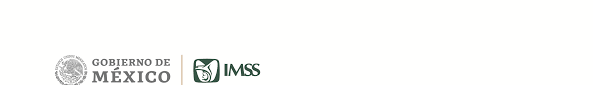 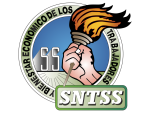 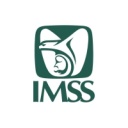 LINEAMIENTOS PARA EL FUNCIONAMIENTO DE LOS COMITÉS LOCALES MIXTOS DE CAPACITACIÓN Y ADIESTRAMIENTO
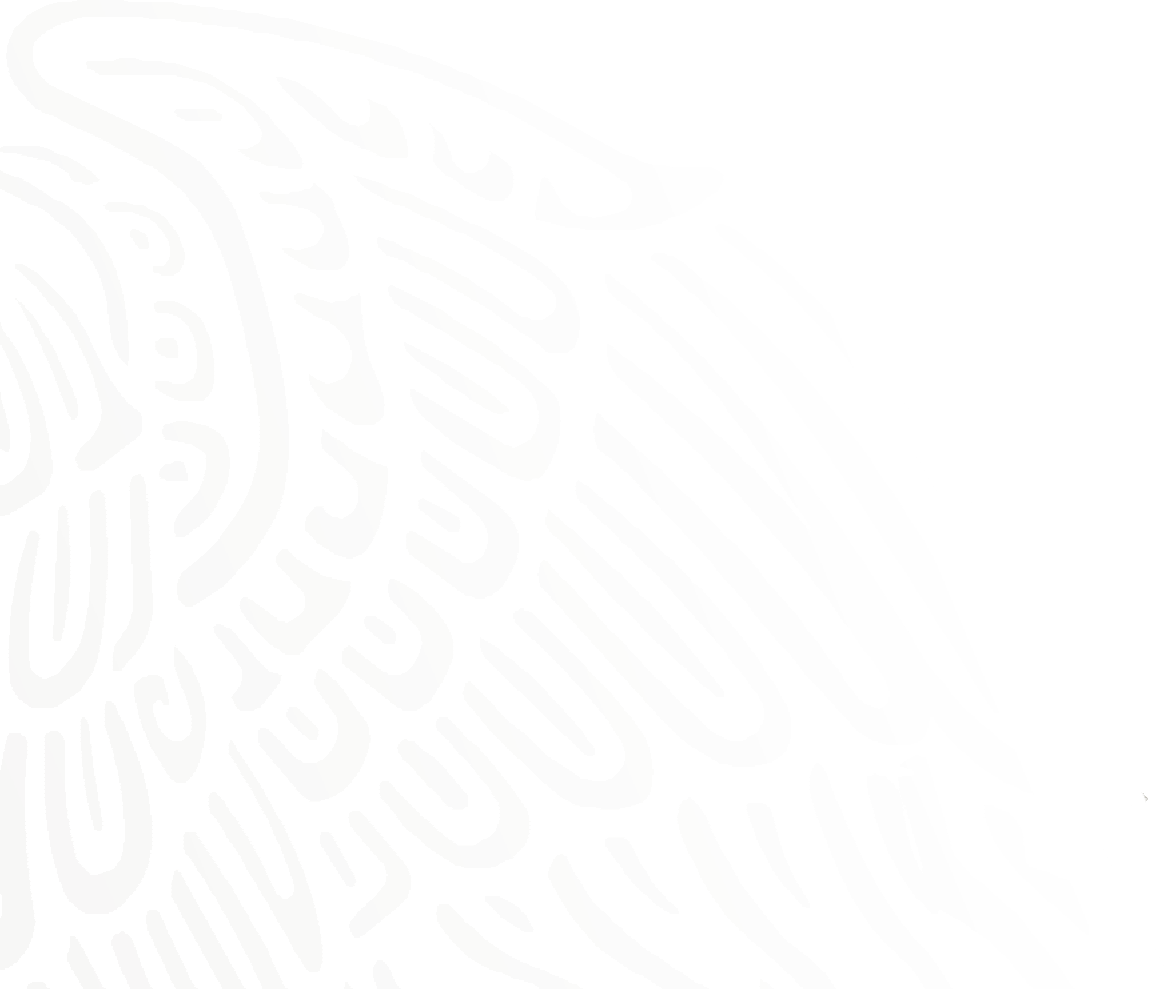 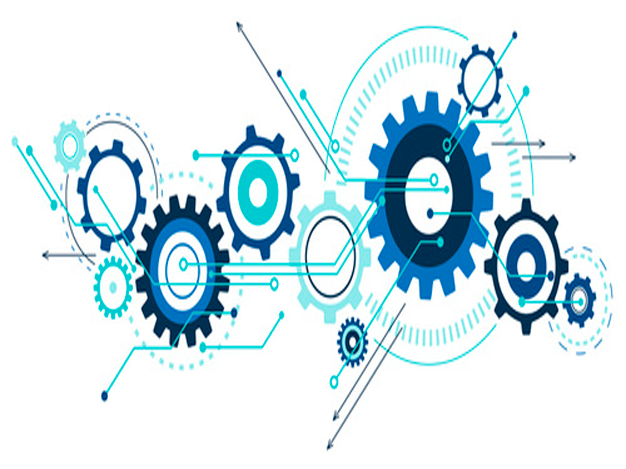 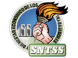 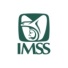 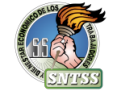 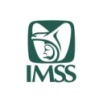 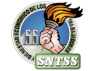 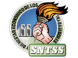 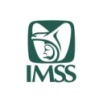 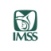 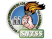 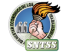 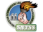 SNTSS
Secretaría de Capacitación y Adiestramiento 
del Cen del SNTSS
Centro Nacional de Capacitación y Calidad
Dirección de Administración
Unidad de Personal
Coordinación de Capacitación
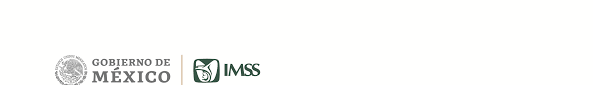 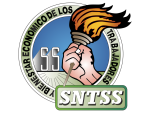 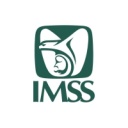 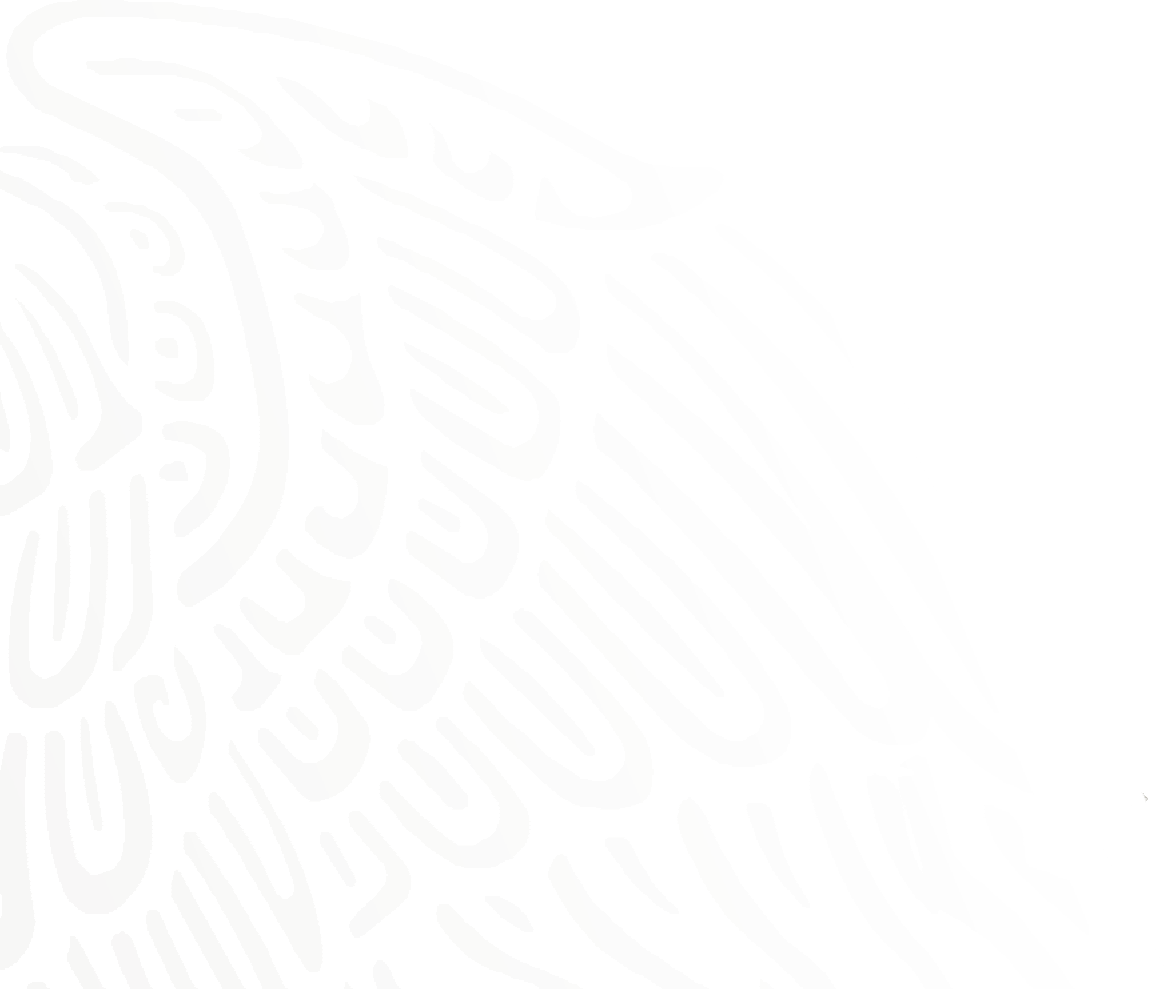 INTRODUCCIÓN
La instrumentación de la capacitación, su vigilancia, análisis, evaluación y supervisión son responsabilidades de la Comisión Nacional Mixta de Capacitación y Adiestramiento y de las Subcomisiones Mixtas de Capacitación y Adiestramiento con el apoyo de los Comités Delegacionales Mixtos de Capacitación y Adiestramiento.
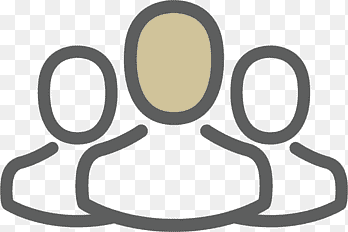 COMITÉ LOCAL
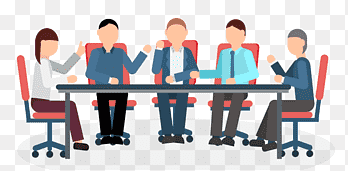 Los Comités Locales Mixtos de Capacitación y Adiestramiento, son la instancia bipartita que actúa directamente en la operación para el cumplimiento de la obligación institucional de capacitar a los trabajadores con la participación de los niveles directivos y la representación sindical.
SNTSS
Secretaría de Capacitación y Adiestramiento 
del Cen del SNTSS
Centro Nacional de Capacitación y Calidad
Dirección de Administración
Unidad de Personal
Coordinación de Capacitación
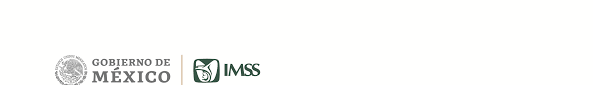 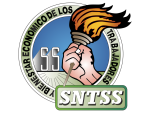 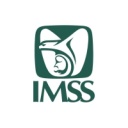 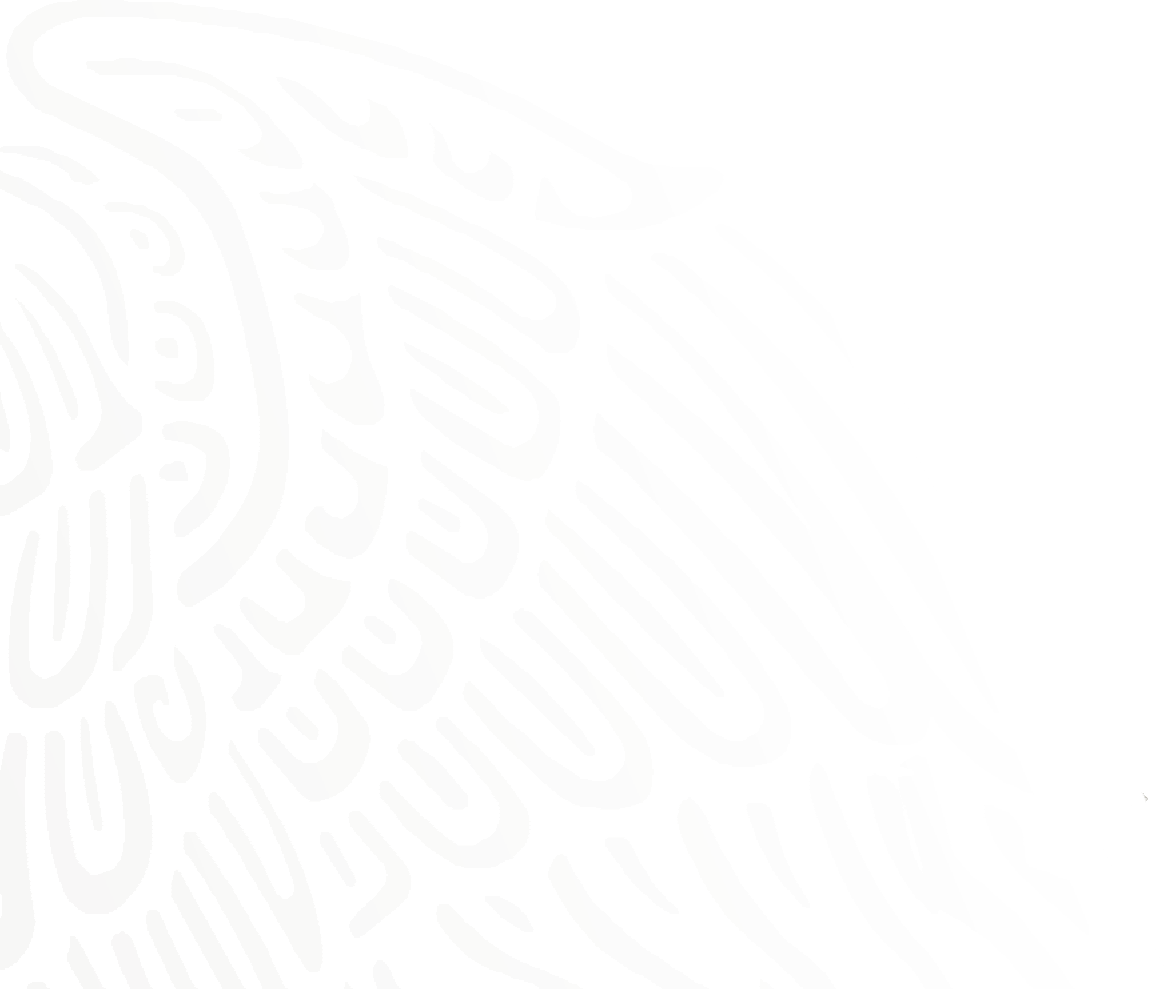 INTRODUCCIÓN
Los Comités Locales Mixtos de Capacitación y Adiestramiento, elaboran la Programación de Capacitación mediante acciones conjuntas entre los representantes institucionales y sindicales.

Los Comités Locales facilitarán la participación dinámica de los trabajadores en la Detección de Necesidades de Capacitación (DNC)  en coordinación con la Subcomisión Mixta de Capacitación y Adiestramiento, con la finalidad de dar cumplimiento del plan y los programas establecidos.
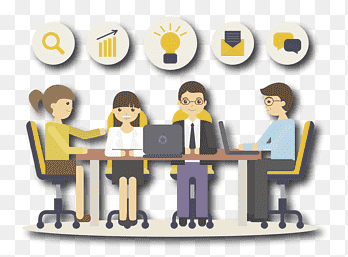 SNTSS
Secretaría de Capacitación y Adiestramiento 
del Cen del SNTSS
Centro Nacional de Capacitación y Calidad
Dirección de Administración
Unidad de Personal
Coordinación de Capacitación
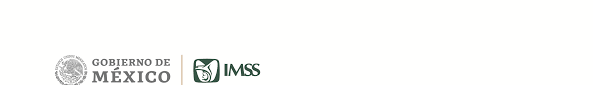 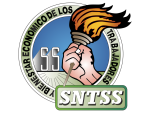 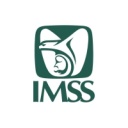 OBJETIVO
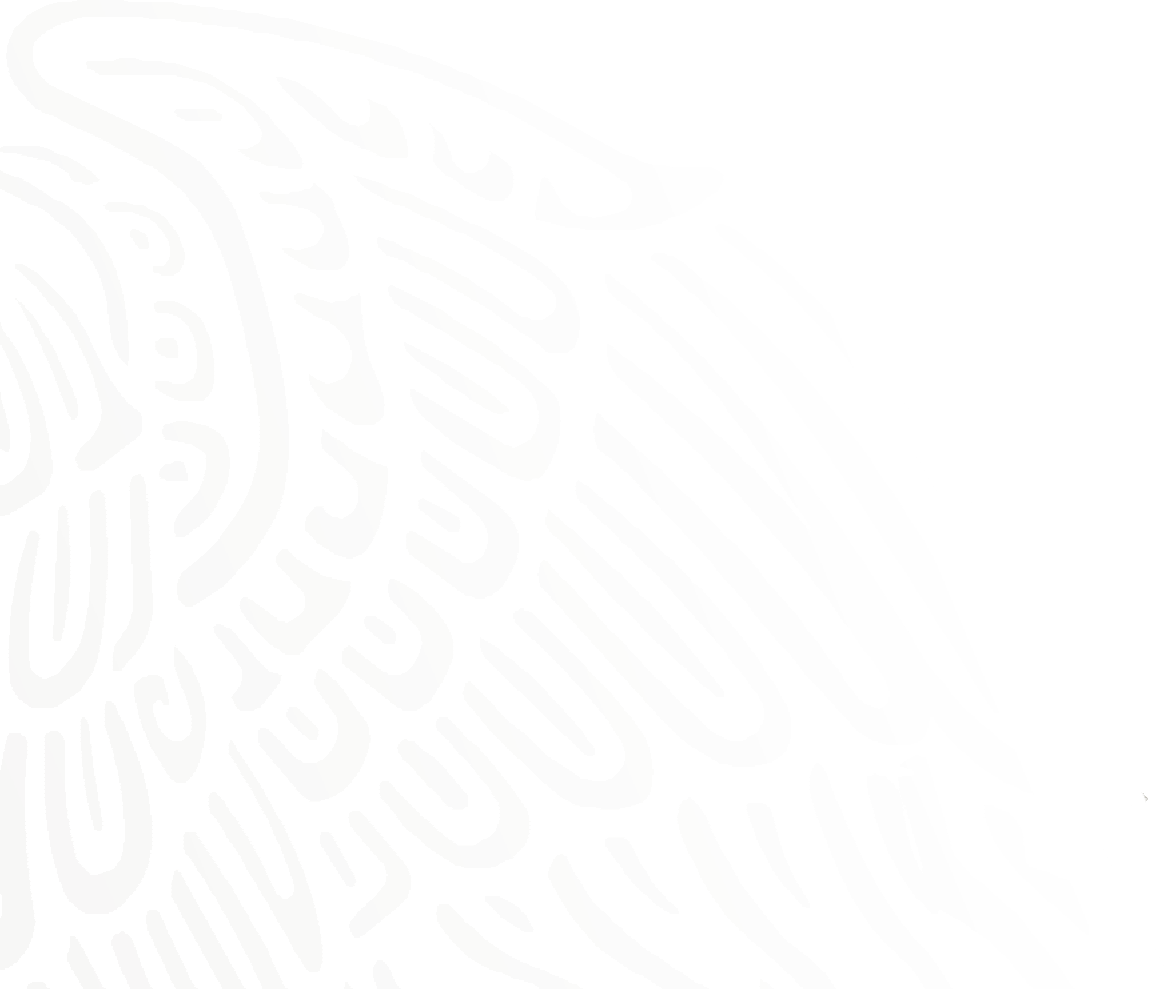 Establecer los lineamientos para la constitución y funcionamiento de los Comités Locales Mixtos de Capacitación y Adiestramiento, que contribuirán al cumplimiento del Plan y los Programas de Capacitación y Adiestramiento en el IMSS.
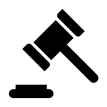 SNTSS
Secretaría de Capacitación y Adiestramiento 
del Cen del SNTSS
Centro Nacional de Capacitación y Calidad
Dirección de Administración
Unidad de Personal
Coordinación de Capacitación
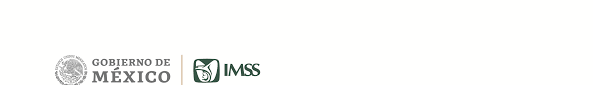 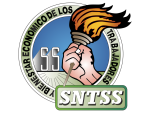 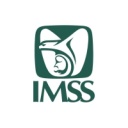 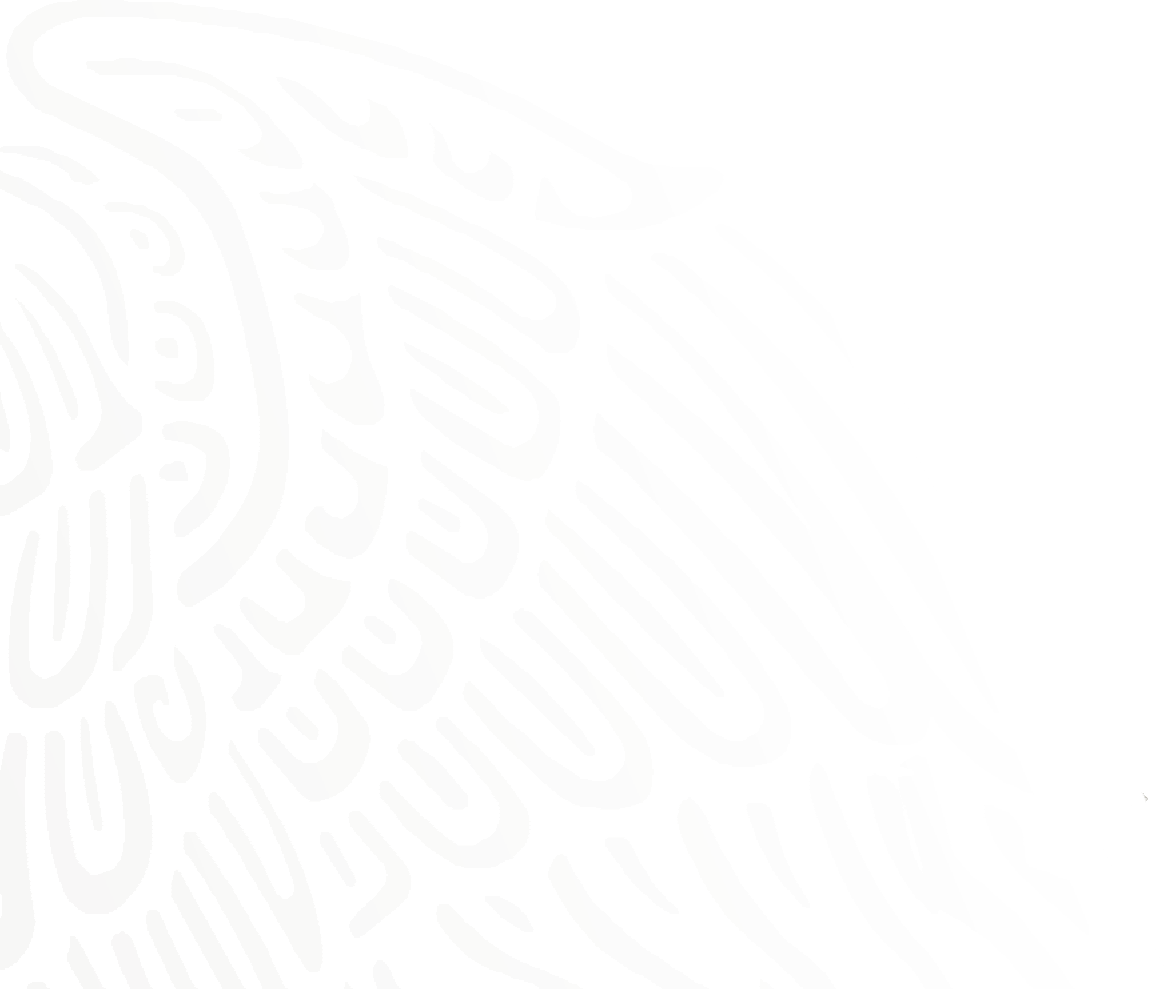 POLÍTICAS
Los Comités Locales Mixtos de Capacitación y Adiestramiento se constituirán en la unidad operativa donde se considere conveniente, para contribuir al cumplimiento del plan y programa de capacitación y adiestramiento.
Los Comités Locales Mixtos de Capacitación y Adiestramiento, deben establecer una coordinación estrecha y participativa con sus integrantes,  para dar cumplimiento a las normas, lineamientos y programas emitidos por la Comisión Nacional Mixta de Capacitación y Adiestramiento.
Los Comités Locales Mixtos de Capacitación y Adiestramiento promoverán la capacitación como una actividad estratégica, con base a los tipos de capacitación que establece el artículo 3 del Reglamento de Capacitación y Adiestramiento.
Las Subcomisiones Mixtas de Capacitación y Adiestramiento, serán las responsables de capacitar y asesorar a los Comités Locales Mixtos de Capacitación y Adiestramiento.
La Subcomisiones Mixtas de Capacitación y Adiestramiento, serán las responsables de vigilar el cumplimiento de las funciones de los Comités Locales Mixtos de Capacitación y Adiestramiento para el mejor desempeño de las mismas.
SNTSS
Secretaría de Capacitación y Adiestramiento 
del Cen del SNTSS
Centro Nacional de Capacitación y Calidad
Dirección de Administración
Unidad de Personal
Coordinación de Capacitación
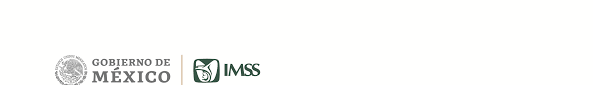 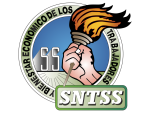 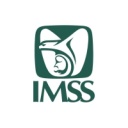 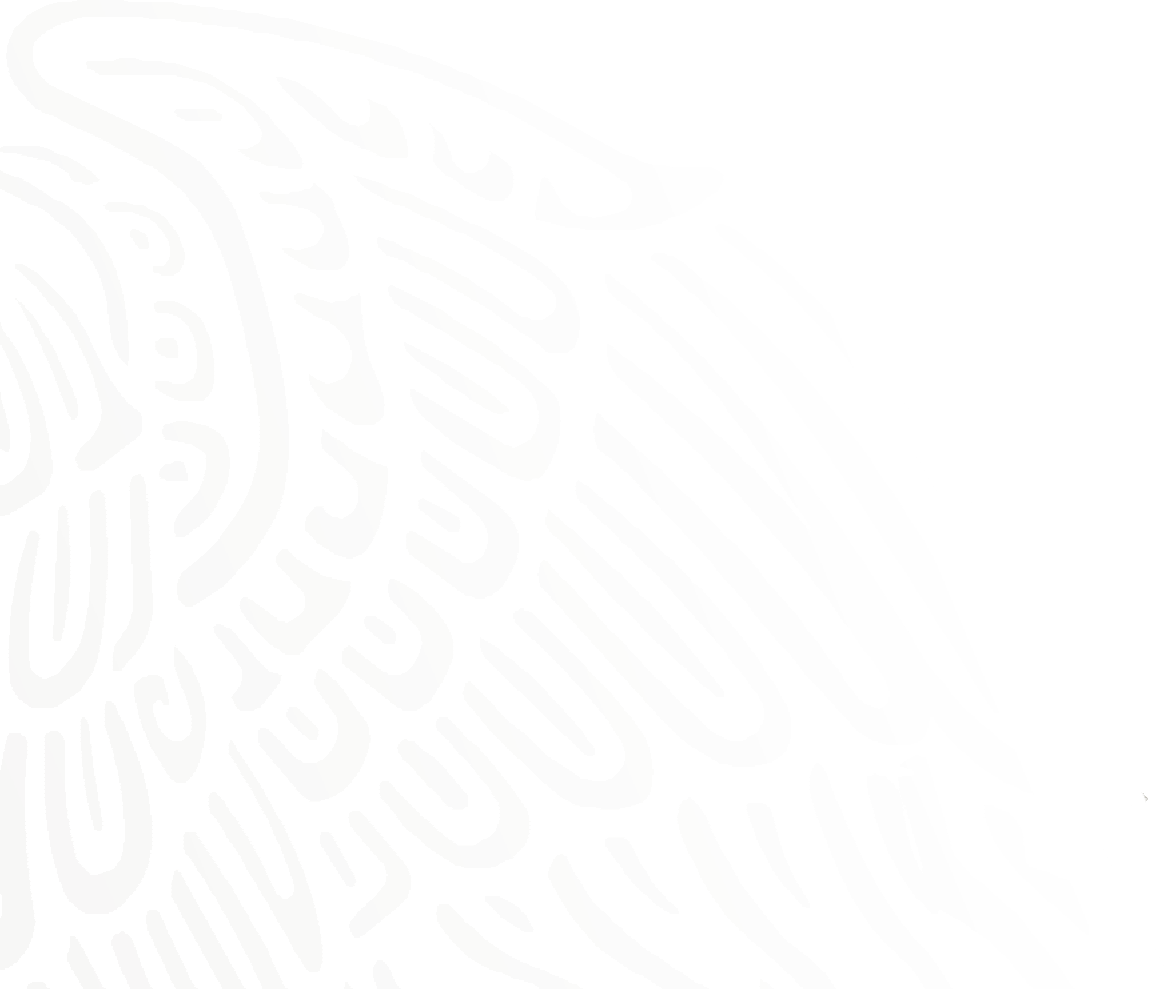 POLÍTICAS
Los Comités Locales Mixtos de Capacitación y Adiestramiento, estarán integrados por igual número de representantes institucionales y sindicales, quienes serán designados por la Subcomisión Mixta de Capacitación y Adiestramiento, teniendo como mínimo tres representantes por cada una de las partes, se deberá tomar en cuenta preferentemente todos los turnos de la unidad operativa.
Las Subcomisiones Mixtas de Capacitación y Adiestramiento deberán levantar el Acta Constitutiva de los Comités Locales Mixtos de Capacitación y Adiestramiento, misma que enviarán a la Representación Ejecutiva de la Comisión Nacional Mixta de Capacitación y Adiestramiento dentro de los cinco días hábiles posteriores a su constitución.
Los Comités Locales Mixtos de Capacitación y Adiestramiento, sesionarán obligatoriamente una vez al mes en forma ordinaria, y extraordinaria cada vez que lo acuerden sus integrantes.
Los Comités Locales Mixtos de Capacitación y Adiestramiento, deberán nombrar un Secretario Técnico responsable de elaborar el Acta de la Sesión respectiva; dar seguimiento a los asuntos pendientes, así como convocar a las próximas reuniones a los integrantes.
SNTSS
Secretaría de Capacitación y Adiestramiento 
del Cen del SNTSS
Centro Nacional de Capacitación y Calidad
Dirección de Administración
Unidad de Personal
Coordinación de Capacitación
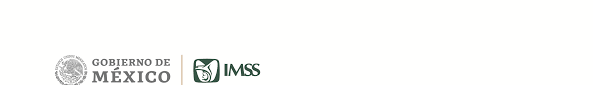 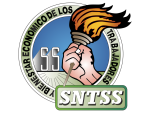 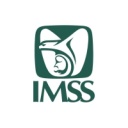 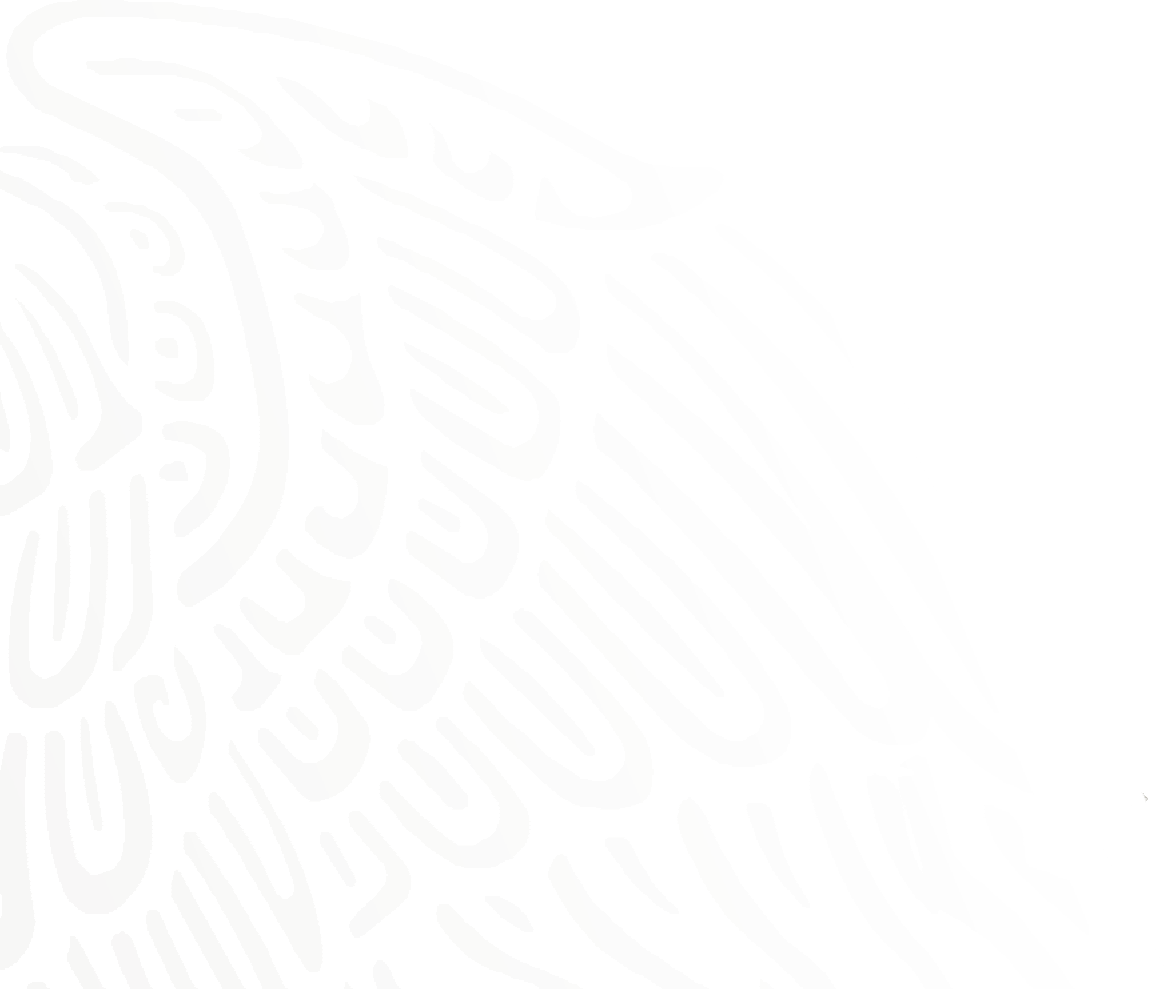 POLÍTICAS
Las Subcomisiones Mixtas de Capacitación y Adiestramiento integrarán los informes trimestrales de los asuntos relevantes de los Comités Locales Mixtos de Capacitación y Adiestramiento, y los enviarán a la Representación Ejecutiva de la Comisión Nacional Mixta de Capacitación y Adiestramiento, dentro de los cinco días hábiles posteriores al término de cada trimestre (abril, junio, octubre y enero).
La Representación Ejecutiva de la Comisión Nacional Mixta de Capacitación y Adiestramiento revisará los informes trimestrales de los asuntos relevantes y, en su caso, emitirá opinión y dará sugerencias a la Subcomisión Mixta de Capacitación y Adiestramiento correspondiente.
Los casos de desacuerdo entre Representantes de los Comités Locales Mixtos de Capacitación y Adiestramiento, serán atendidos como primera instancia por la Subcomisión Mixta de Capacitación y Adiestramiento; de persistir serán turnados a la Representación Ejecutiva de la Comisión Nacional Mixta de Capacitación y Adiestramiento, la cual resolverá en forma definitiva.
SNTSS
Secretaría de Capacitación y Adiestramiento 
del Cen del SNTSS
Centro Nacional de Capacitación y Calidad
Dirección de Administración
Unidad de Personal
Coordinación de Capacitación
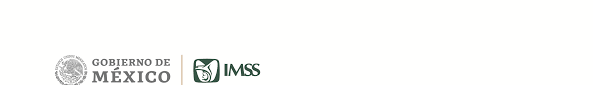 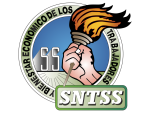 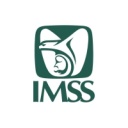 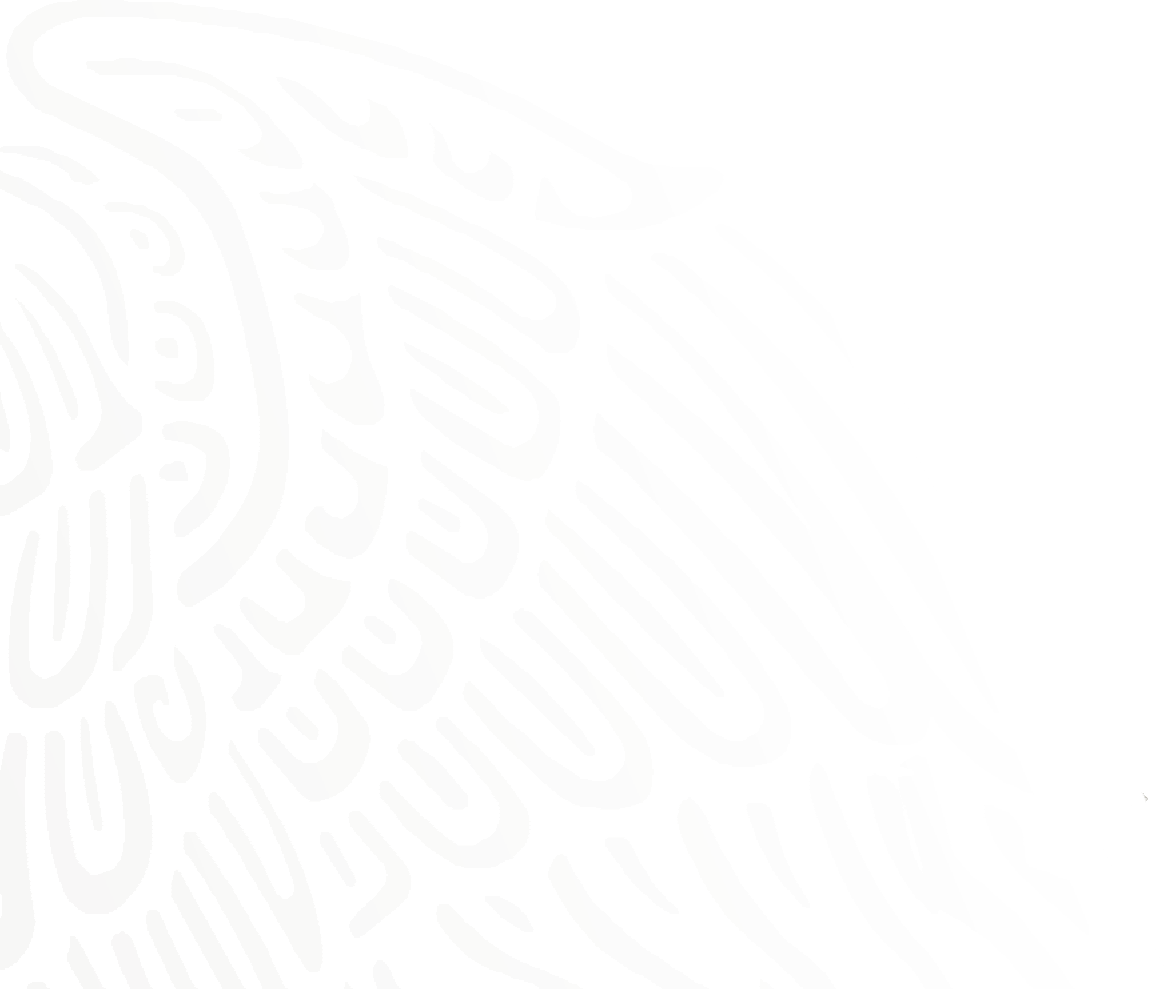 SESIONES DE TRABAJO
Las sesiones de los Comités Locales Mixtos de Capacitación y Adiestramiento, serán moderadas por un Representante Institucional o Sindical, mismo que pasará a ser para efectos de la sesión el Coordinador Institucional o Sindical, quien se alternará esta función en cada sesión.
Para que los Comités Locales Mixtos de Capacitación y Adiestramiento sesionen válidamente, deberán contar con la presencia de la mitad más uno de sus integrantes, estando presente el Coordinador en turno y el Secretario Técnico.
Los Comités Locales Mixtos de Capacitación  y Adiestramiento, designarán un Secretario Técnico, que con ocho días de anticipación convocará por escrito a los representantes de ambas partes; notificando fecha, lugar y hora de la próxima sesión, así como el Orden del Día y la Acta de la Sesión inmediato anterior.
SNTSS
Secretaría de Capacitación y Adiestramiento 
del Cen del SNTSS
Centro Nacional de Capacitación y Calidad
Dirección de Administración
Unidad de Personal
Coordinación de Capacitación
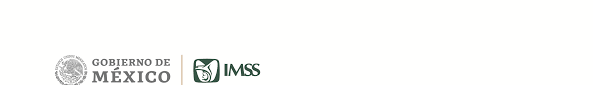 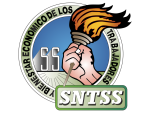 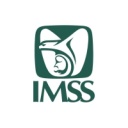 SESIONES DE TRABAJO
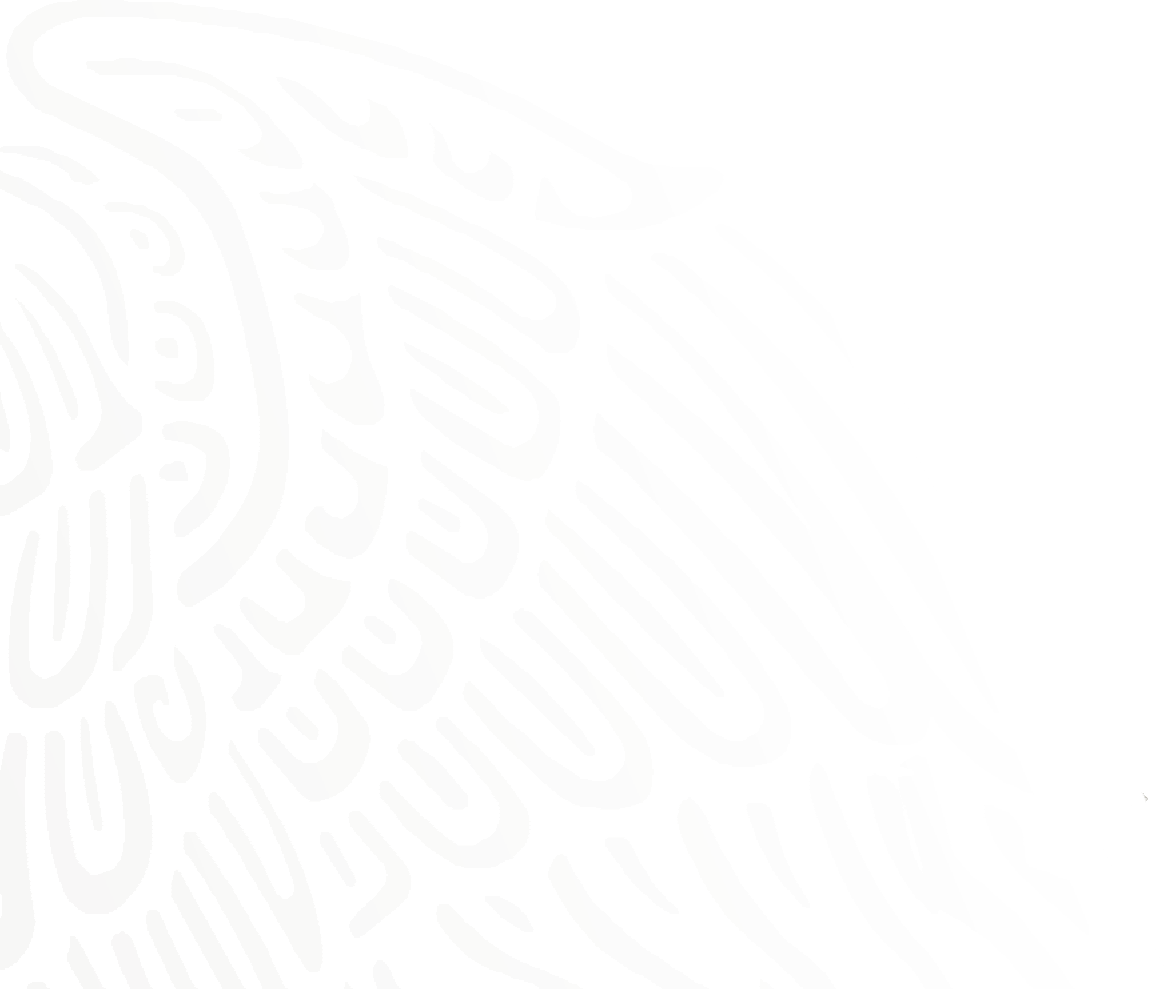 4
4
Las Subcomisiones Mixtas de Capacitación y Adiestramiento, integrarán los informes de los Comités Locales Mixtos de Capacitación y Adiestramiento y enviarán sólo los asuntos que ameriten la intervención de la Representación Ejecutiva de la Comisión Nacional Mixta de Capacitación y Adiestramiento, dentro de los cinco días posteriores al término de cada trimestre para su atención procedente.
Los Comités Locales Mixtos de Capacitación y Adiestramiento por medio del Secretario Técnico, elaborarán y firmarán el Acta de la Sesión al cierre de la misma, en la se incluyan los asuntos que se trataron y los acuerdos tomados; de la que turnarán dos copias a la Subcomisión Mixta de Capacitación y Adiestramiento  dentro de los cinco primeros días posteriores a la fecha de su realización.
SNTSS
Secretaría de Capacitación y Adiestramiento 
del Cen del SNTSS
Centro Nacional de Capacitación y Calidad
Dirección de Administración
Unidad de Personal
Coordinación de Capacitación
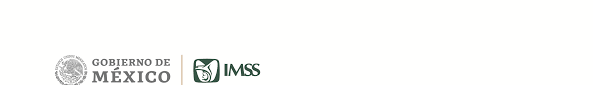 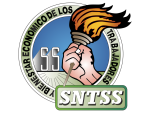 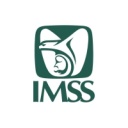 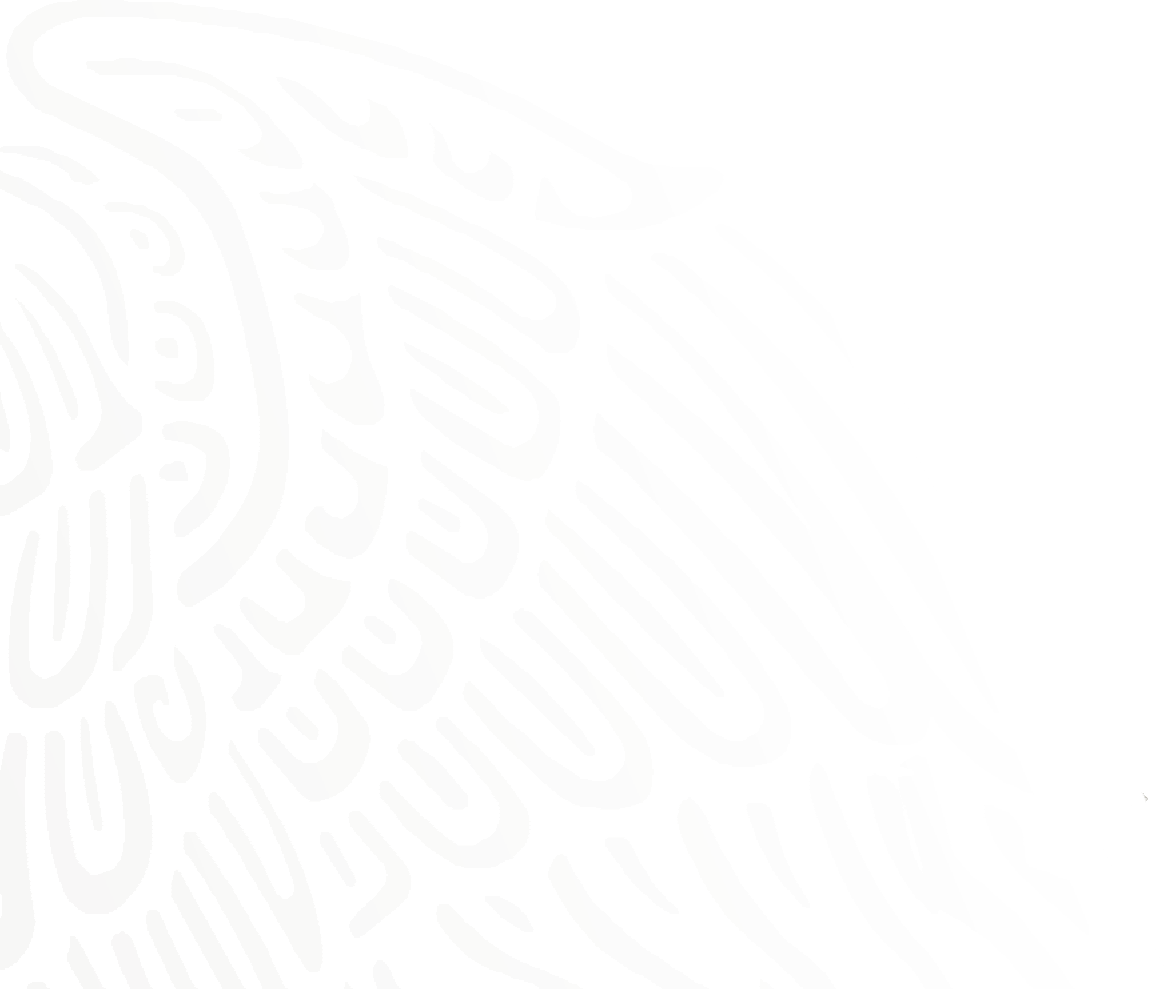 SESIONES DE TRABAJO
Las sesiones de trabajo ordinarias y extraordinarias se desarrollarán conforme al Orden del Día, que se definirá previamente y deberá contener lo  siguiente:
Lista de Asistencia;
Lectura, discusión y aprobación, en su caso, del Acta de sesión anterior;
Seguimiento de acuerdos de sesiones anteriores;
Asuntos a tratar;
Asuntos extraordinarios;
Aprobación de fecha, lugar y hora de la próxima sesión.
IFUNDIR
D
F
SNTSS
Secretaría de Capacitación y Adiestramiento 
del Cen del SNTSS
Centro Nacional de Capacitación y Calidad
Dirección de Administración
Unidad de Personal
Coordinación de Capacitación
OMENTAR
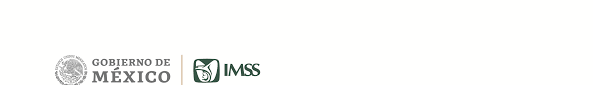 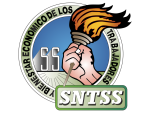 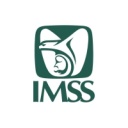 A
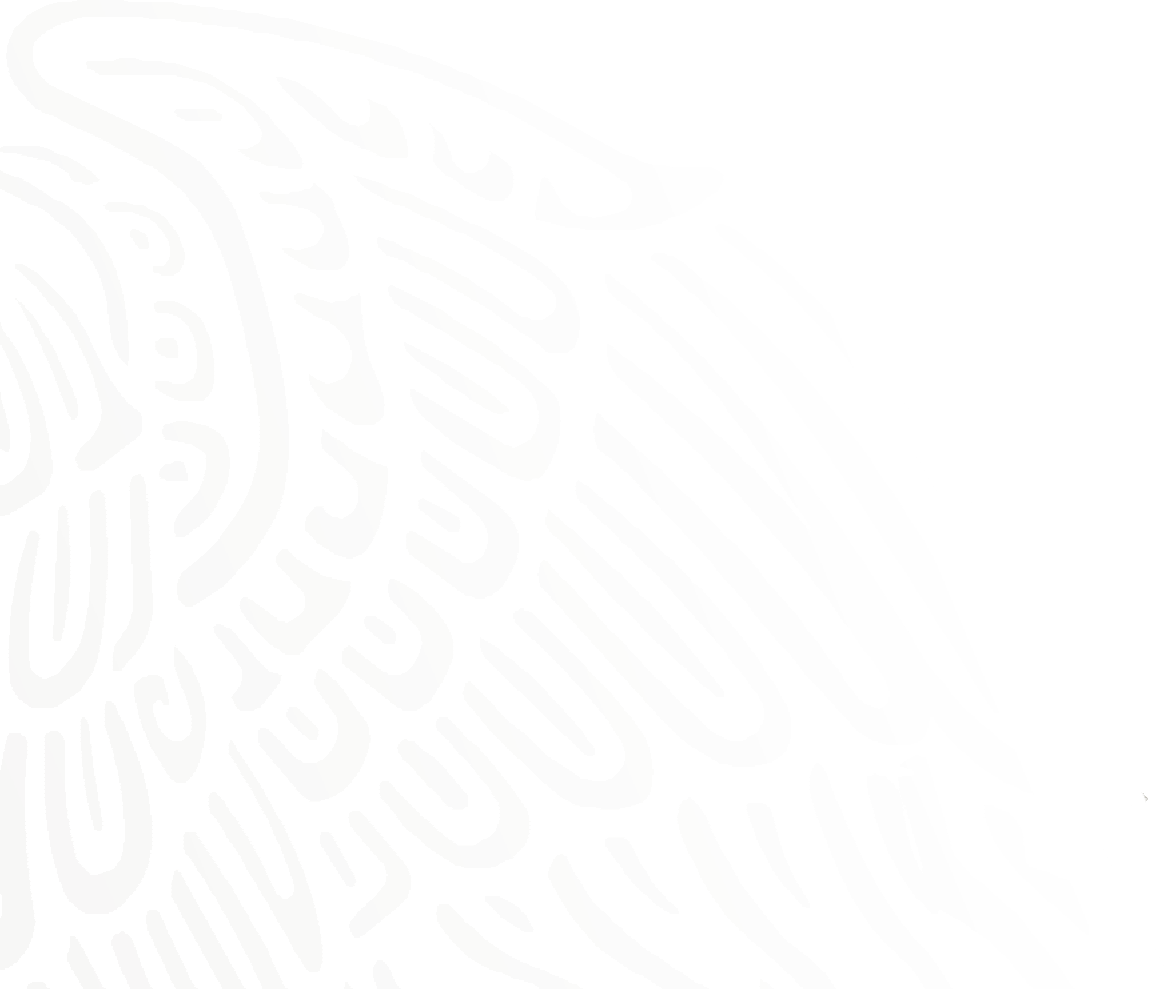 FUNCIONES
Entre los los trabajadores la cultura de capacitación y adiestramiento, así como propiciar su participación en la Detección de Necesidades de Capacitación (DNC).
Entre los los trabajadores las normas institucionales sobre la capacitación y sus programas, emitidos por la Comisión Nacional Mixta de Capacitación y Adiestramiento.
P
En la Detección de Necesidades de Capacitación (DNC) de su unidad operativa; en la cual se deberá incluir a todas las categorías, turnos y horarios con base en su plantilla autorizada.
ARTICIPAR
El Programa Local de Capacitación y la Detección de Necesidades de Capacitación (DNC) identificadas en el ejercicio de la operación, y sugerir en su caso, a la Subcomisión Mixta de Capacitación y Adiestramiento medidas tendientes a perfeccionamiento.
NALIZAR
P
P
E
D
SNTSS
Secretaría de Capacitación y Adiestramiento 
del Cen del SNTSS
Centro Nacional de Capacitación y Calidad
Dirección de Administración
Unidad de Personal
Coordinación de Capacitación
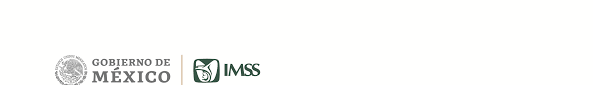 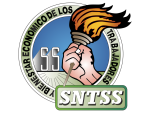 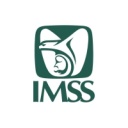 IFUNDIR
NVIAR
ROMOVER
ARTICIPAR
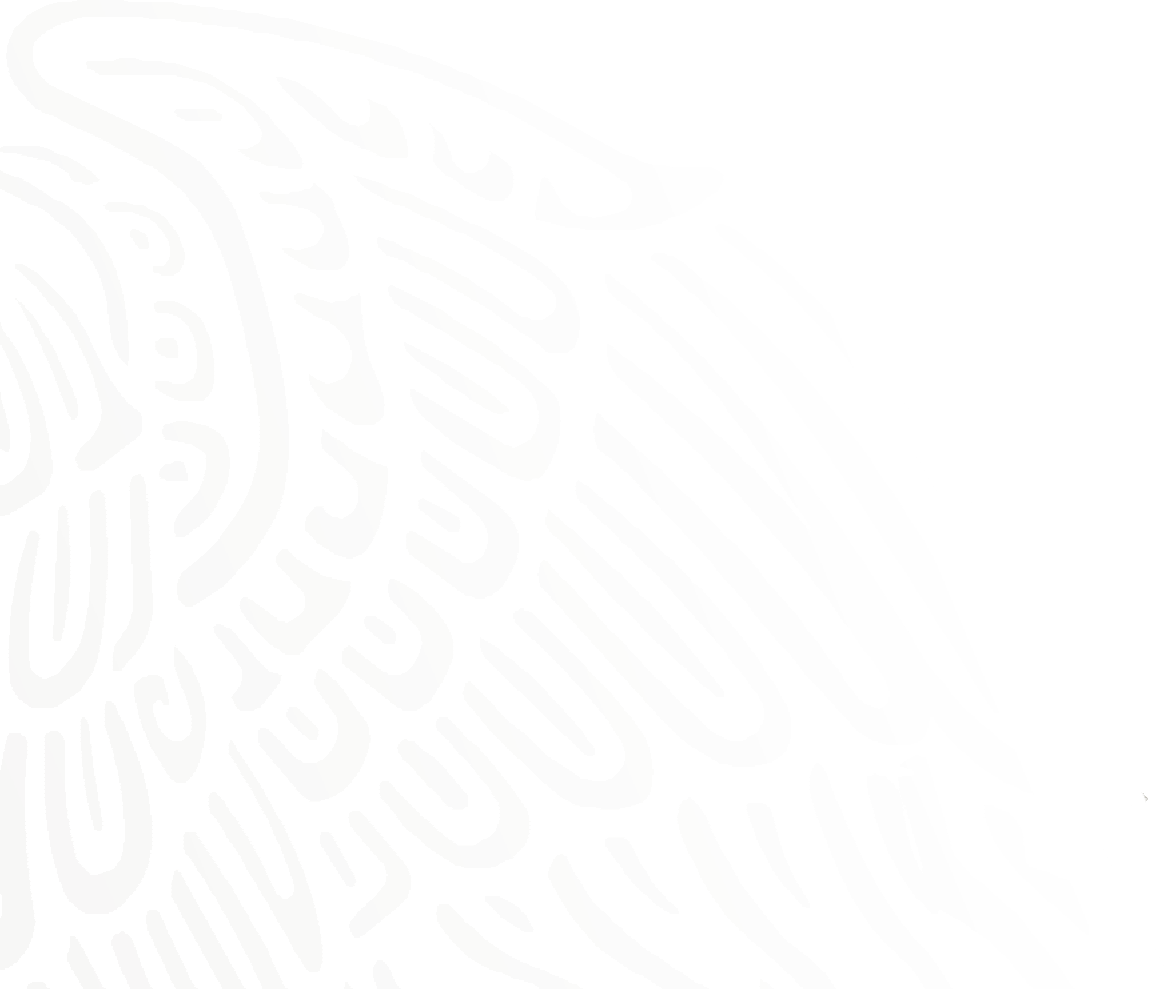 FUNCIONES
En la integración del Programa de Capacitación de su unidad operativa, con base en los cuatro tipos de capacitación señalados en el artículo 3 del Reglamento de Capacitación y Adiestramiento.
La programación de los cursos de capacitación y adiestramiento, conforme a los resultados de la Detección de Necesidades de Capacitación (DNC) a la Subcomisión Mixta de Capacitación y Adiestramiento.
Entre los trabajadores de su unidad operativa la programación autorizada de capacitación y adiestramiento.
La asistencia del personal en las actividades de capacitación y adiestramiento, en sus diversas modalidades.
ERIFICAR
v
I
SNTSS
Secretaría de Capacitación y Adiestramiento 
del Cen del SNTSS
Centro Nacional de Capacitación y Calidad
Dirección de Administración
Unidad de Personal
Coordinación de Capacitación
NFORMAR
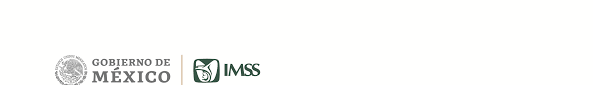 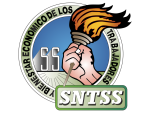 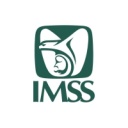 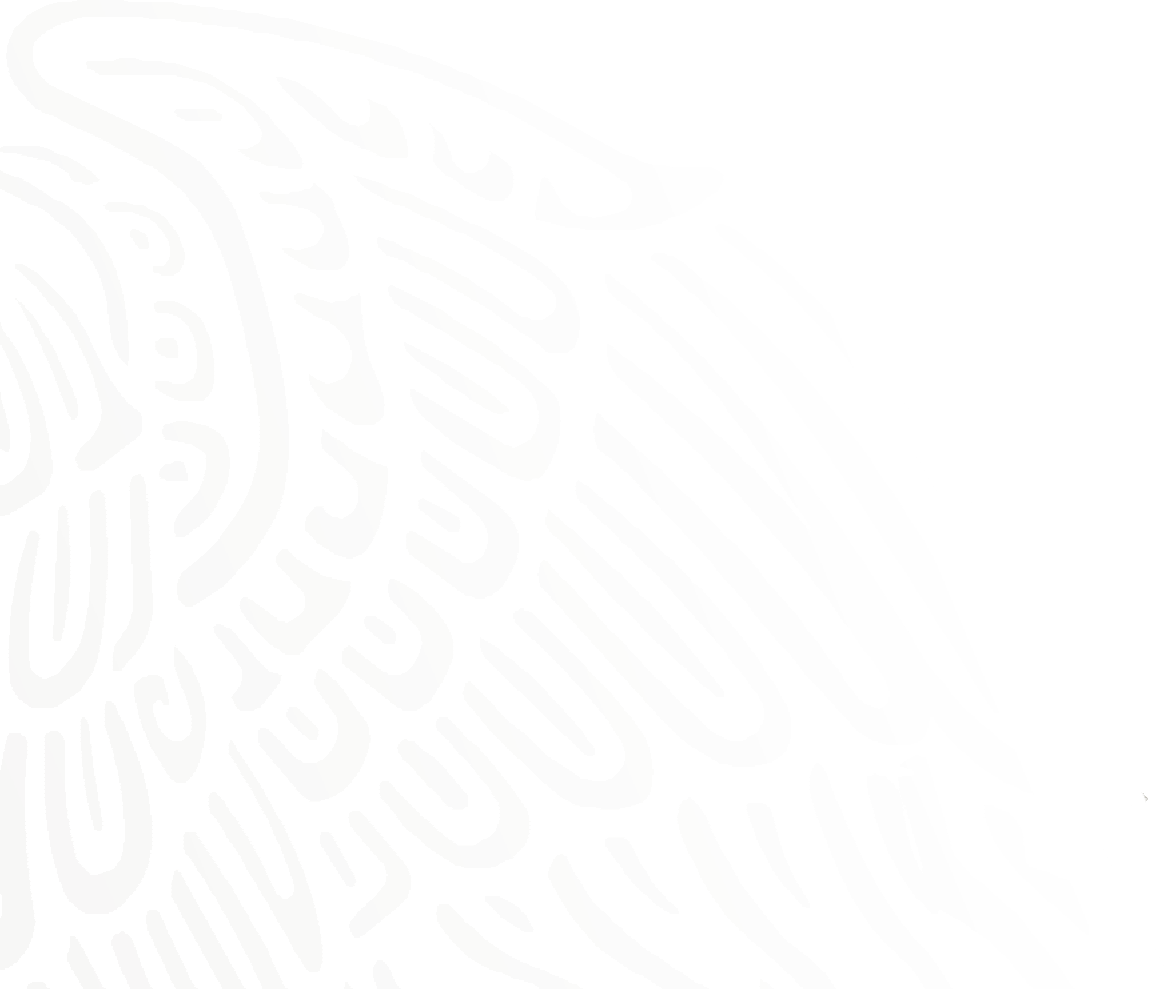 FUNCIONES
E
A la Subcomisión Mixta de Capacitación y Adiestramiento, la inasistencia de los trabajadores programados a las actividades de capacitación y adiestramiento, que se realicen en el ámbito de su competencia.
Que los programas de capacitación y adiestramiento satisfagan las necesidades detectadas en la operación, y sugerir a la Subcomisión Mixta de Capacitación y Adiestramiento, medidas tendientes a perfeccionarlos.
De que se requiera la autorización de cursos no incluidos en la programación anual, deberá turnarse a la Subcomisión Mixta de Capacitación y Adiestramiento para su análisis, con un mínimo de 60 días de anticipación a su inicio; además de la justificación en el que se dé a conocer la necesidad apremiante de la operación o el problema que motivó la programación del curso extemporáneo.
E
N EL CASO
L
Subcomisión Mixta de Capacitación y Adiestramiento, con 45 días de anticipación a la fecha de inicio del curso solicitado, enviará a la Representación Ejecutiva de la Comisión Nacional Mixta de Capacitación y Adiestramiento, los documentos mencionados en el párrafo anterior para su análisis y en su caso, la autorización respectiva.
A
V
I
P
I
P
SNTSS
Secretaría de Capacitación y Adiestramiento 
del Cen del SNTSS
Centro Nacional de Capacitación y Calidad
Dirección de Administración
Unidad de Personal
Coordinación de Capacitación
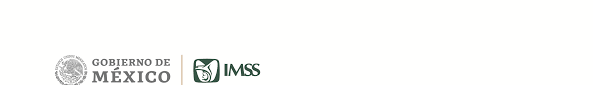 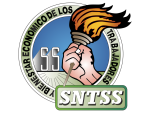 NTEGRAR
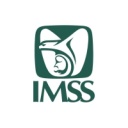 ROMOVER
DENTIFICAR
ERIFICAR
ROCURAR
FUNCIONES
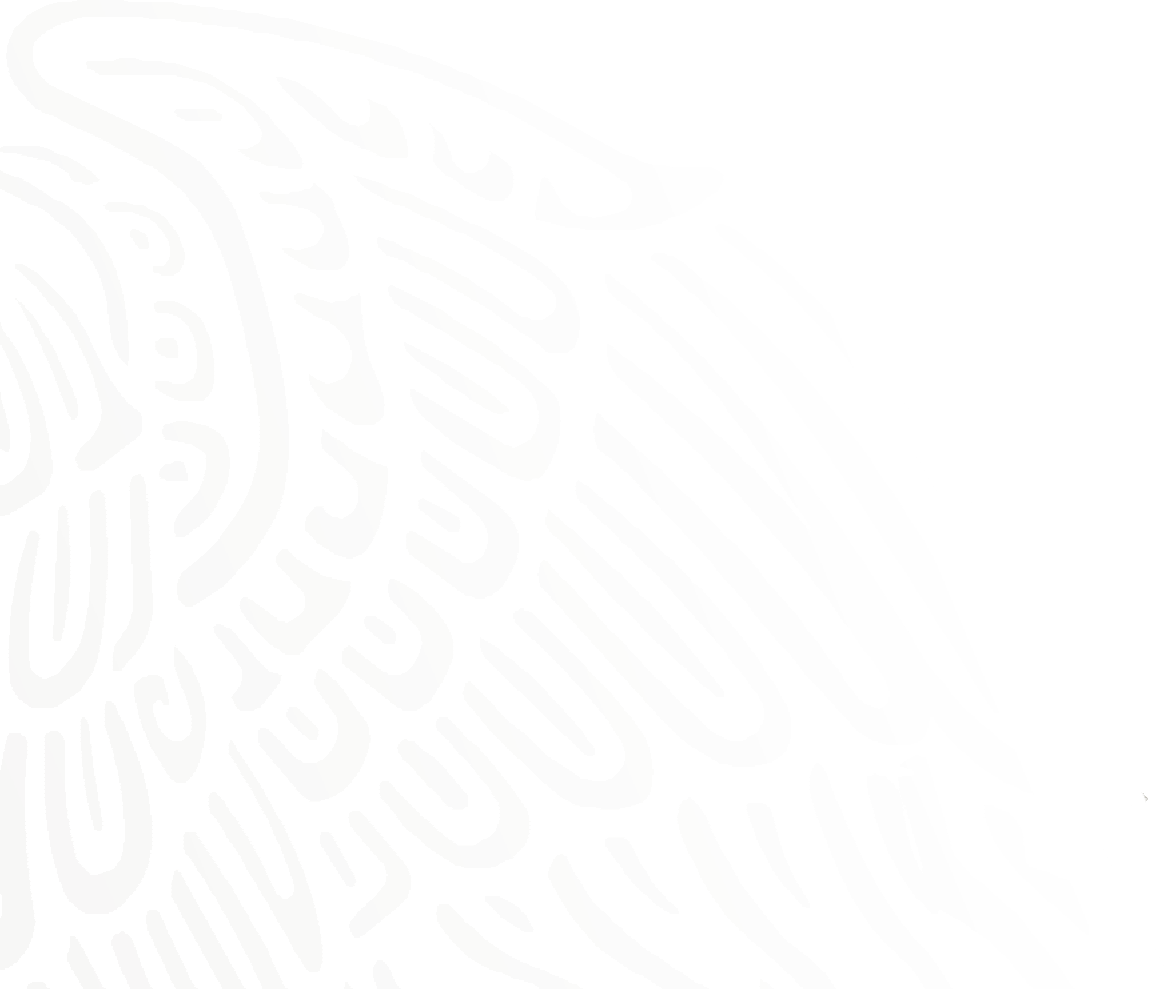 Que existan los insumos y recursos necesarios para llevar a cabo los eventos de capacitación y adiestramiento en el ámbito de su competencia.
Y proponer a la Subcomisión Mixta de Capacitación y Adiestramiento, para su habilitación, los instructores internos potenciales que demuestren los conocimientos teóricos necesarios, y el deseo de desarrollar esa función.
La actualización de los instructores internos habilitados, y registrarlos en el Catálogo respectivo.
Que los trabajadores que aprueben los contenidos de cualquier tipo de capacitación o adiestramiento establecido en el artículo 3 del Reglamento de Capacitación y Adiestramiento, reciban oportunamente su constancia respectiva.
Los resultados de los procesos de capacitación y adiestramiento desarrollados en su unidad operativa, y reportarlos a la Subcomisión Mixta de Capacitación y Adiestramiento, dentro de los últimos cinco días hábiles al cierre del trimestre correspondiente (marzo, junio, septiembre y diciembre).
SNTSS
Secretaría de Capacitación y Adiestramiento 
del Cen del SNTSS
Centro Nacional de Capacitación y Calidad
Dirección de Administración
Unidad de Personal
Coordinación de Capacitación
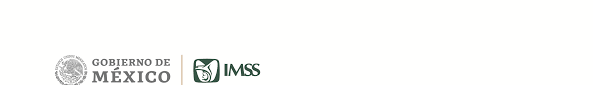 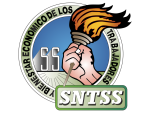 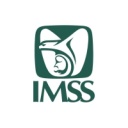 INTERACCIÓN DE LOS ÓRGANOS COLEGIADOS DE CAPACITACIÓN Y ADIESTRAMIENTO
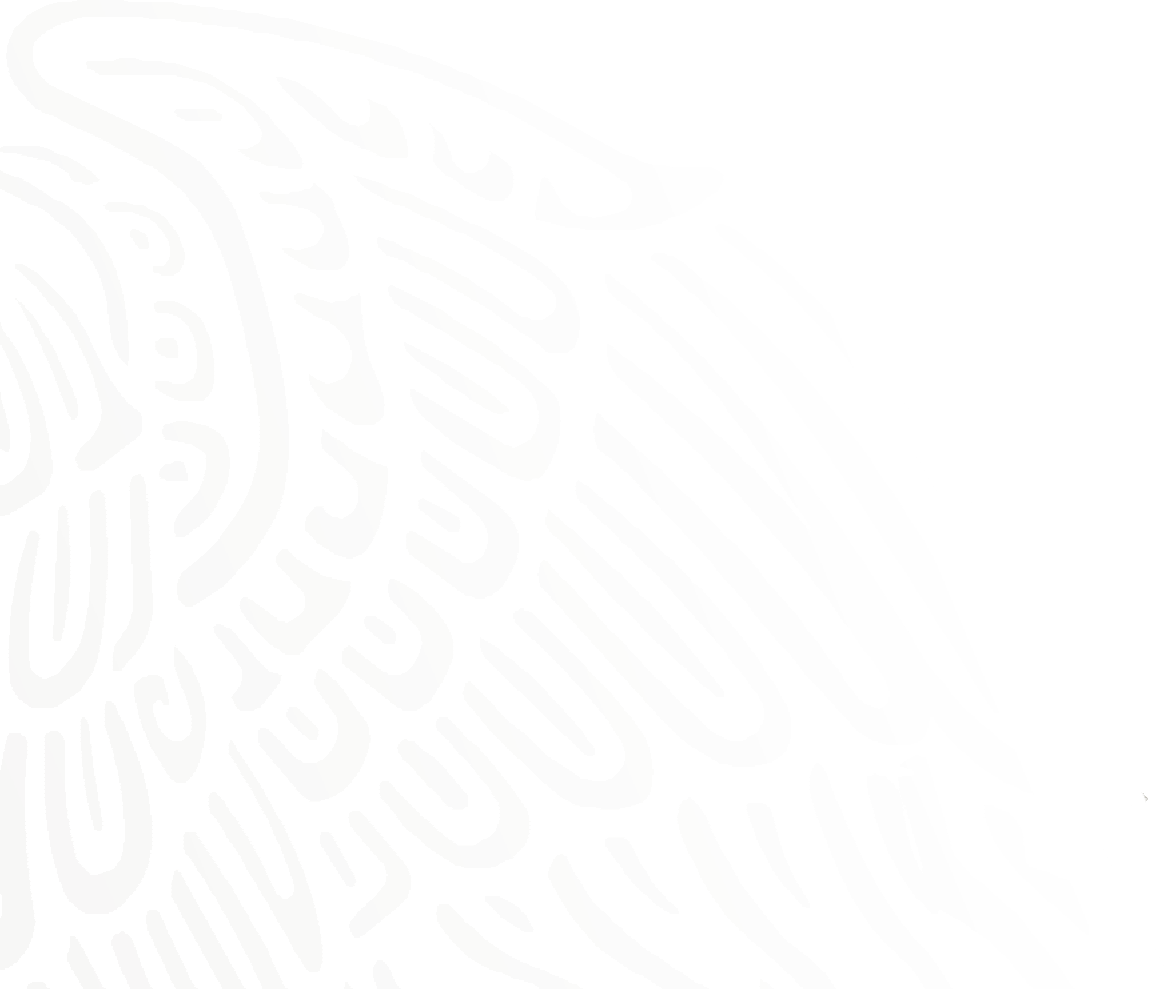 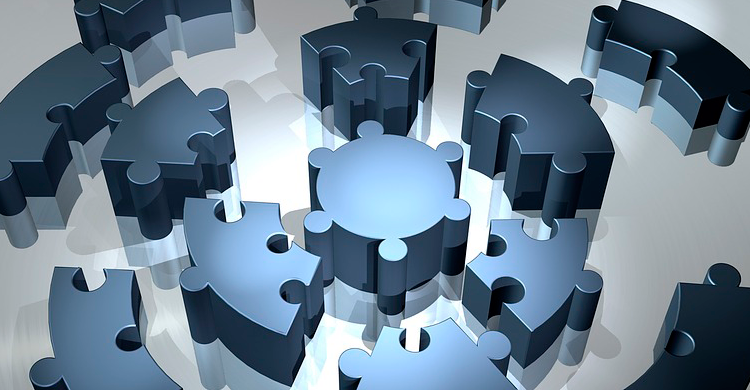 SNTSS
Secretaría de Capacitación y Adiestramiento 
del Cen del SNTSS
Centro Nacional de Capacitación y Calidad
Dirección de Administración
Unidad de Personal
Coordinación de Capacitación
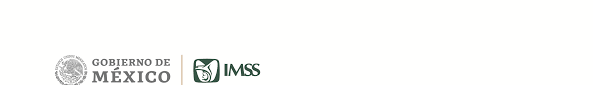 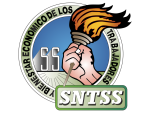 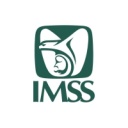 CNMCA
CDMCA
SMCA
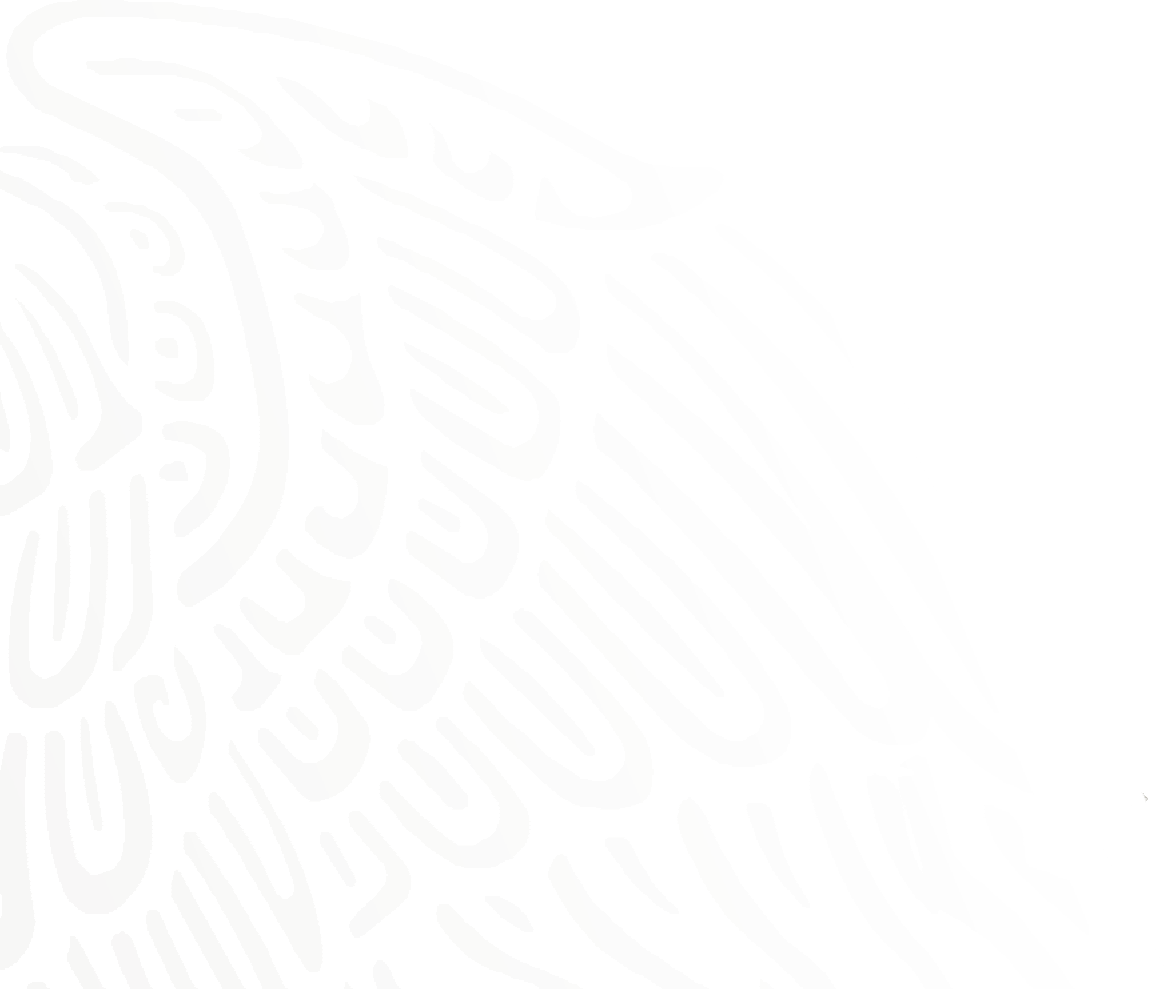 Comisión Nacional Mixta de Capacitación y Adiestramiento (1)
Determinar los procedimiento de operación de las SMCA Y Comités de Capacitación y Adiestramiento.
Acordar el plan y programas de capacitación y adiestramiento.
Subcomisión Mixtas de Capacitación y Adiestramiento (37)
Promover, vigilar, supervisar y proponer acciones de mejora para el cumplimiento de la programación de capacitación y adiestramiento.
Emitir y difundir las convocatorias para cursos de capacitación promocional a plazas escalafonarias.
Programar los exámenes de evaluación de conocimientos y de aptitudes de capacitación promocional y capacitación continua. 
Autentificar las constancias de competencias o de habilidades laborales acreditadas por los trabajadores.
Informar a la CNMCA los avances de los programas de capacitación y adiestramiento.
Comités Delegacionales Mixtos de Capacitación y Adiestramiento (37)
Proporcionar acciones de mejora, seguimiento, fortalecimiento y estrategias  para la continuidad de los programas de capacitación y adiestramiento, así como al cumplimiento de metas.
Conocer el avance de los programas de capacitación y adiestramiento.
Generar acciones de difusión en los OOAD de las actividades de capacitación
CLMCA
Comités Locales Mixtos de Capacitación y Adiestramiento (907)
Participar en la detección de necesidades de capacitación de su unidad operativa.
Difundir entre los trabajadores la programación autorizada de capacitación y adiestramiento.
Identificar y proponer a la SMCA instructores internos para su habilitación y promover su actualización. 
Procurar que existan los insumos y recursos necesarios para llevar a cabo los eventos de capacitación y adiestramiento.
SNTSS
Secretaría de Capacitación y Adiestramiento 
del Cen del SNTSS
Centro Nacional de Capacitación y Calidad
Dirección de Administración
Unidad de Personal
Coordinación de Capacitación
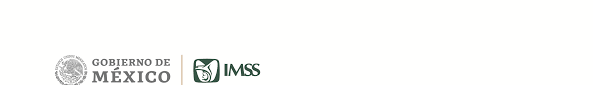 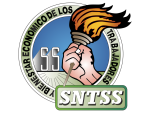 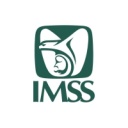 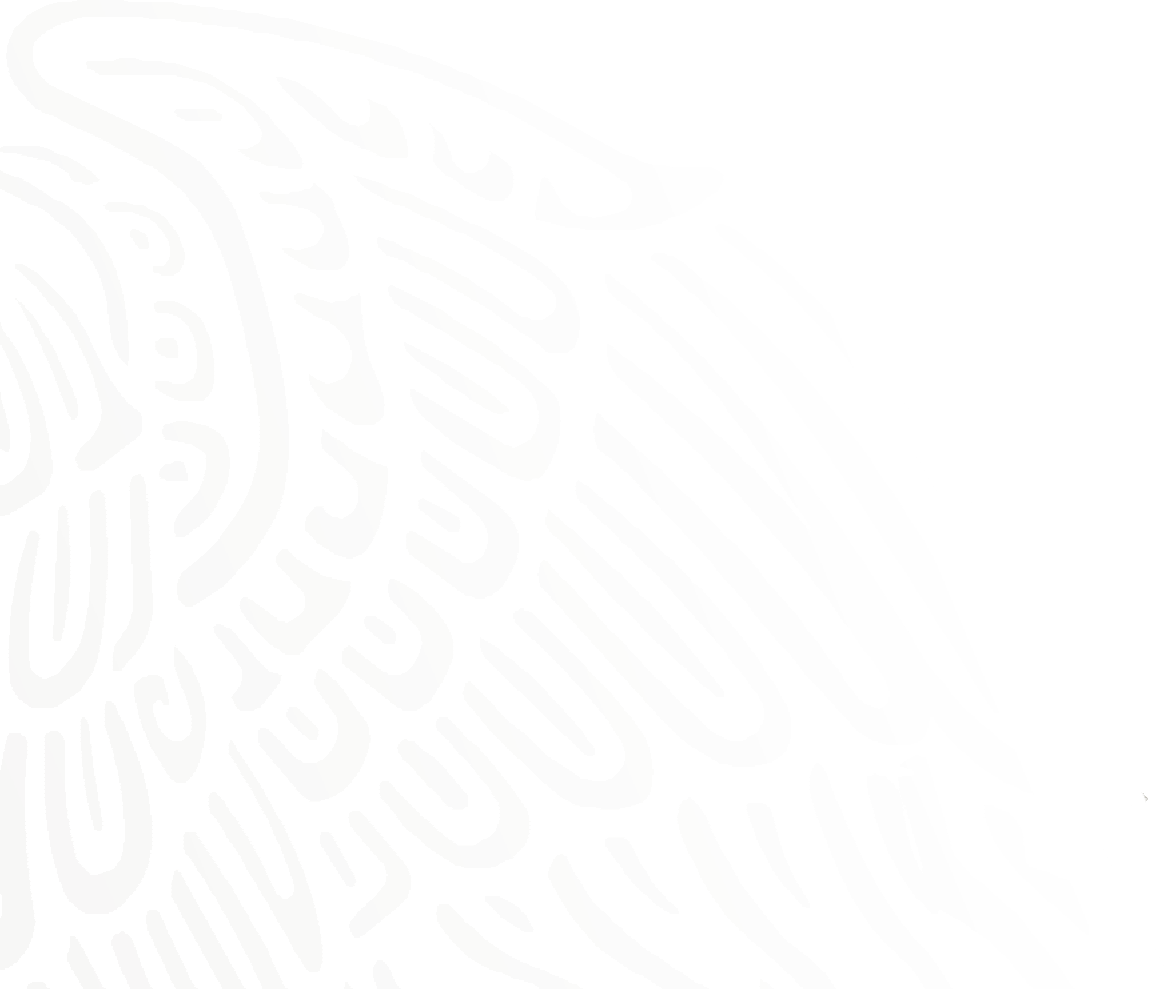 GRACIAS 
POR SU ATENCIÓN